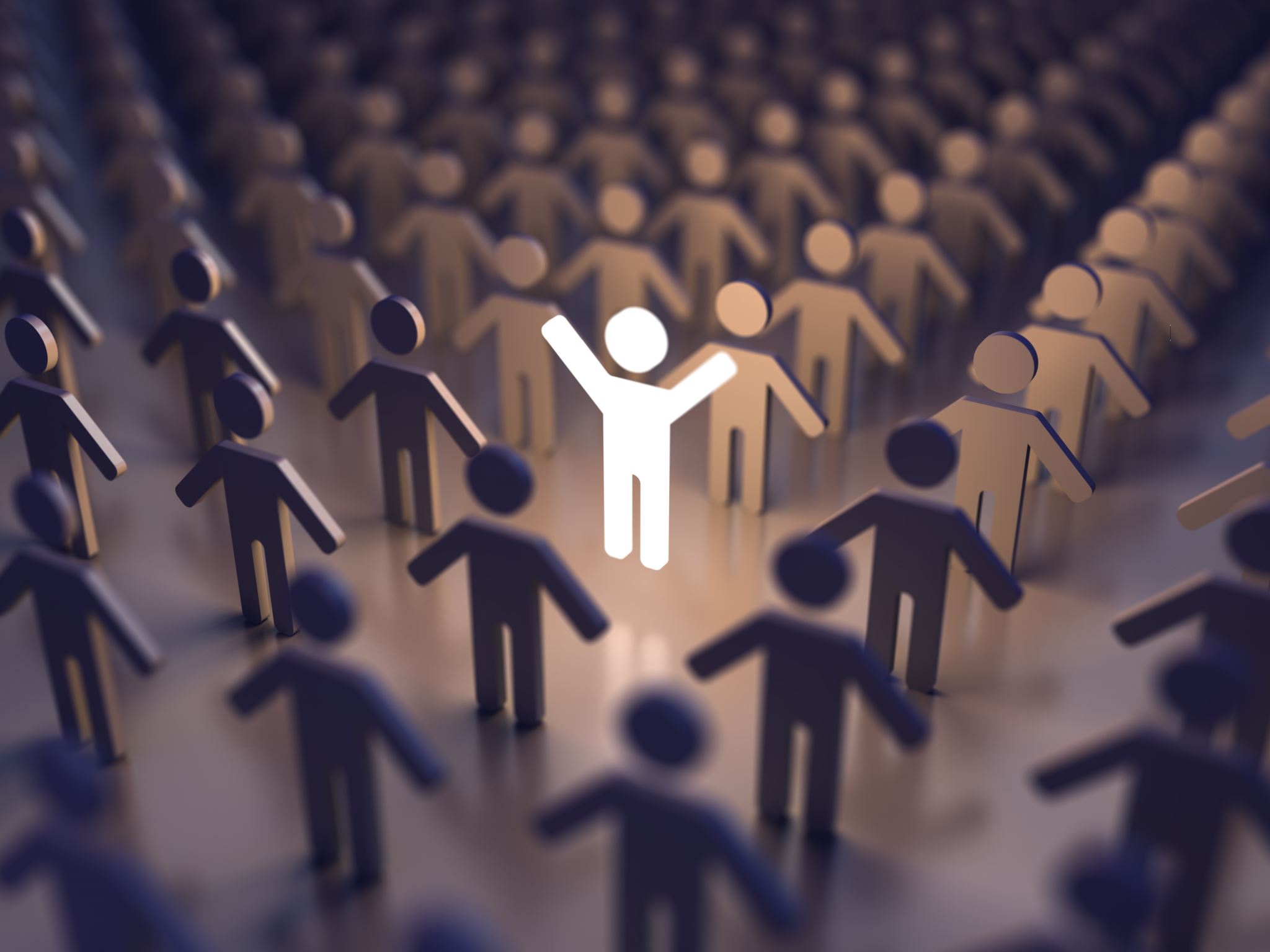 Crises Competition.
Describe events in Teschen in 1919
Describe the role of the League in the Upper Silesia dispute of 1919–21.
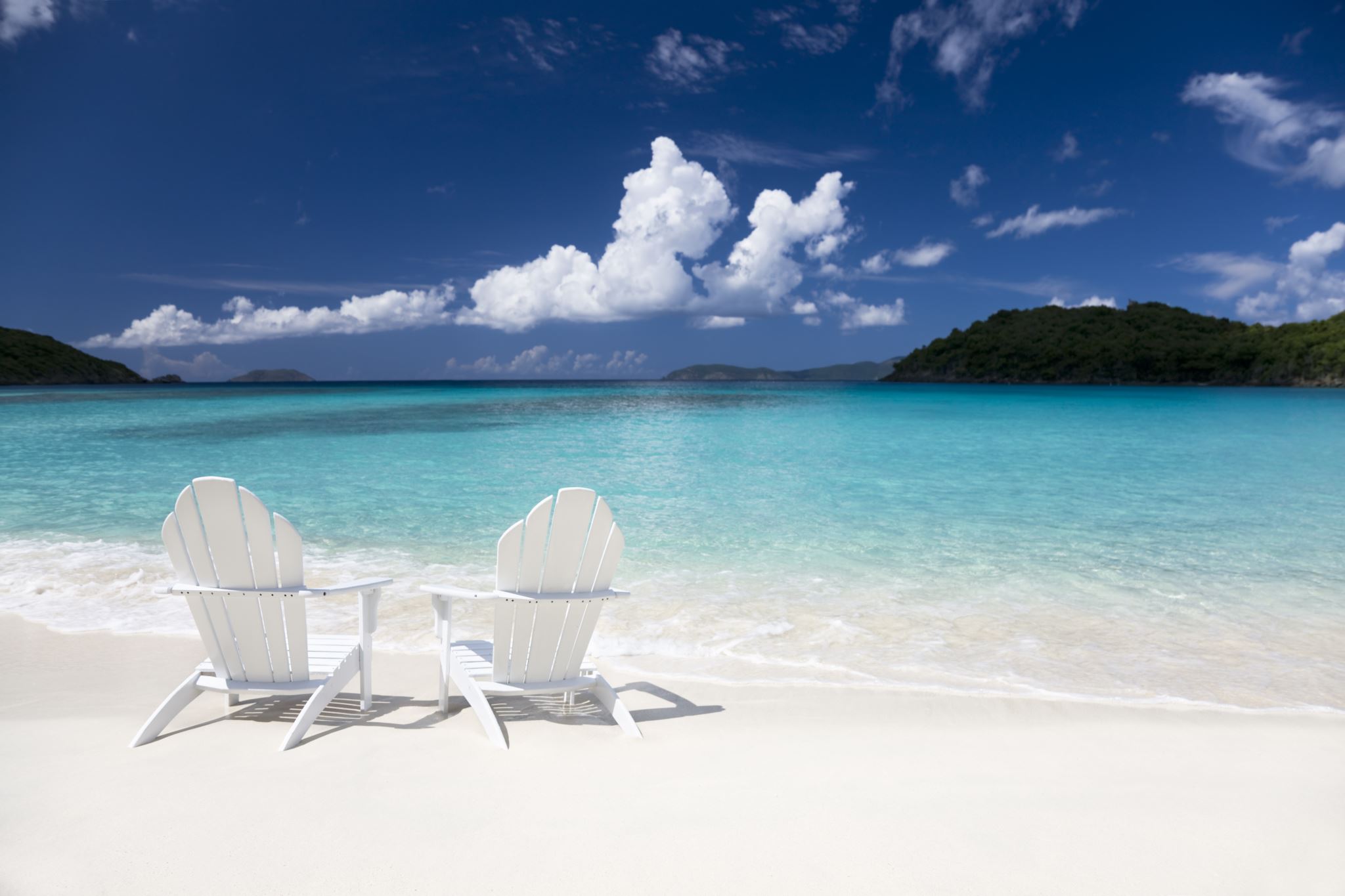 Describe events in the Aaland Islands in 1920?
Describe events in Vilna in 1920.
Decribe events in Memel in 1923
Describe the dispute over Corfu in 1923.
Describe how the League of Nations dealt with the Greek-Bulgarian crisis of 1925